DO NOT INCLUDE THIS SLIDE IN FINAL PRESENTATION
Information for User: 
These presentation template slides have been created for the use of Western Faculty and Staff coordinating international experiences abroad. These template slides should be used for the purpose of communicating pre-departure requirements to participating students, in person and electronically. 

Any questions should be directed to Eunice Isidro, Faculty-Led Study Abroad and Safety Abroad Coordinator: eisidro@uwo.ca or ext. 86075.
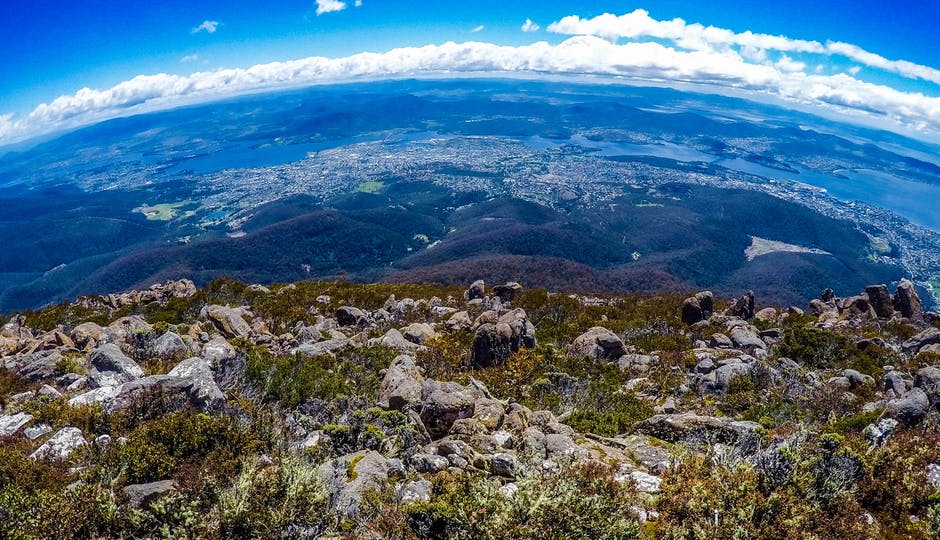 Welcome
INSERT: Program Specific Presentation Title
Feel free to customize this pre-departure presentation template according to your program needs.
Agenda
Use this page to list out the topics that will be covered in the pre-departure session. Customize the text, colours and size and format however you see fit.
1.0 Case Study
4.0 Contacts
There is a short case study here to highlight that safety abroad is also the small things. Feel free to use your own.
Include your contact information as well as helpful contacts at Western International.
2.0 Your Destination
5.0 Questions
You can include some destination specific information here, for example, where students will be staying, places you will visit, the country’s entry requirements, etc.
In this section, students can ask you questions.
3.0 Safety Abroad Steps
SPARE
The safety abroad steps have been included in this powerpoint already.
This is for any other section you feel would be necessary for students to know prior to departing.
1.0  Case Study
You can include a brief blurb here.
After a long day of classes for your program, you decide to relax by spending some time in the hotel’s sauna. You are tired and it is late, so you leave your room quietly without your phone so as not to disturb your roommates nearby. You have never been in a sauna before, but eventually you manage to turn it on and relax. After what you believe is an hour, you gather your belongings and attempt to open the door. You realise it is locked and you cannot get out. It is unlikely anyone will use the sauna until morning.
What should you have done to prevent this scenario?
Let others know where you will be and when they should expect you back, if you can’t bring a communication device with you (i.e. phone).
[Speaker Notes: This case study’s purpose is to highlight that safety abroad is not only terrorist attacks. It is also in the simple things that we might not always think about.]
2.0  Your Destination
You can include a short blurb here.
Your Destination
Input essential and useful information regarding your destination/s here. You may want to include photos or pictures of the destination on the following slides.
You can use this section to include useful information or a fun fact or another photo.
The country
The city/ies
-Subtitle-
-Subtitle-
Talk about the country here, or include a photo.
Talk about the city/ies you will visit here, or include a photo
You can use this section to include useful information or a fun fact or another photo.
Culture or Things to Be Aware Of
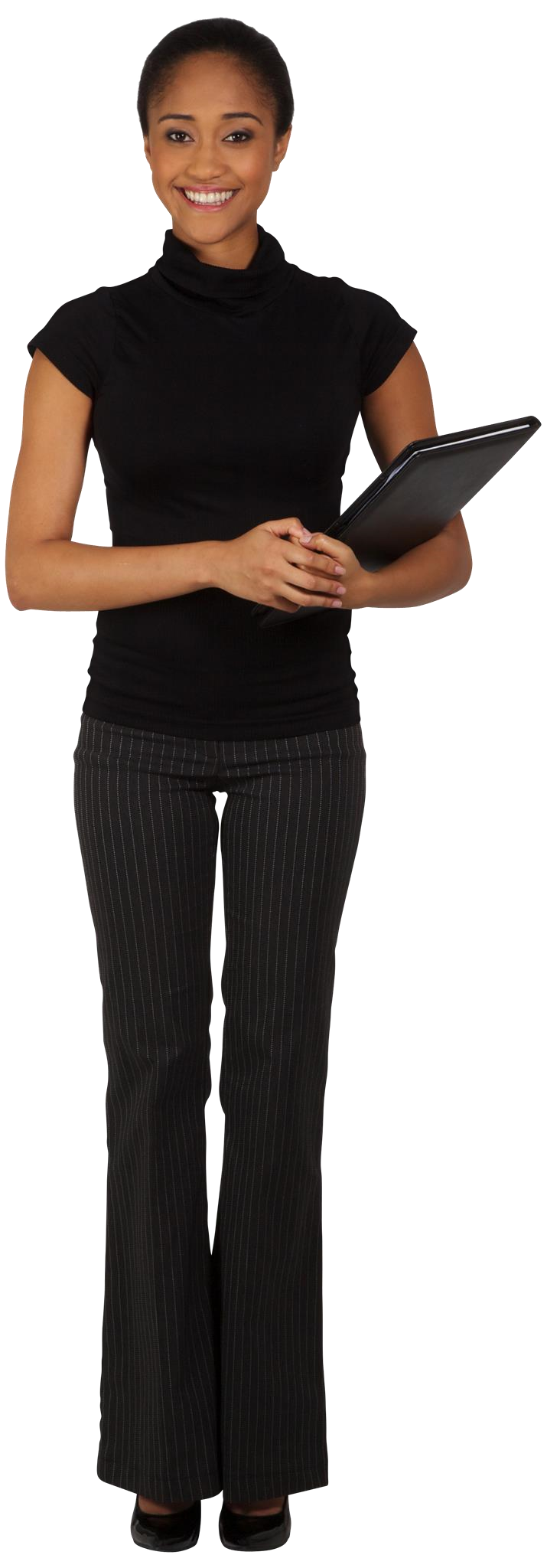 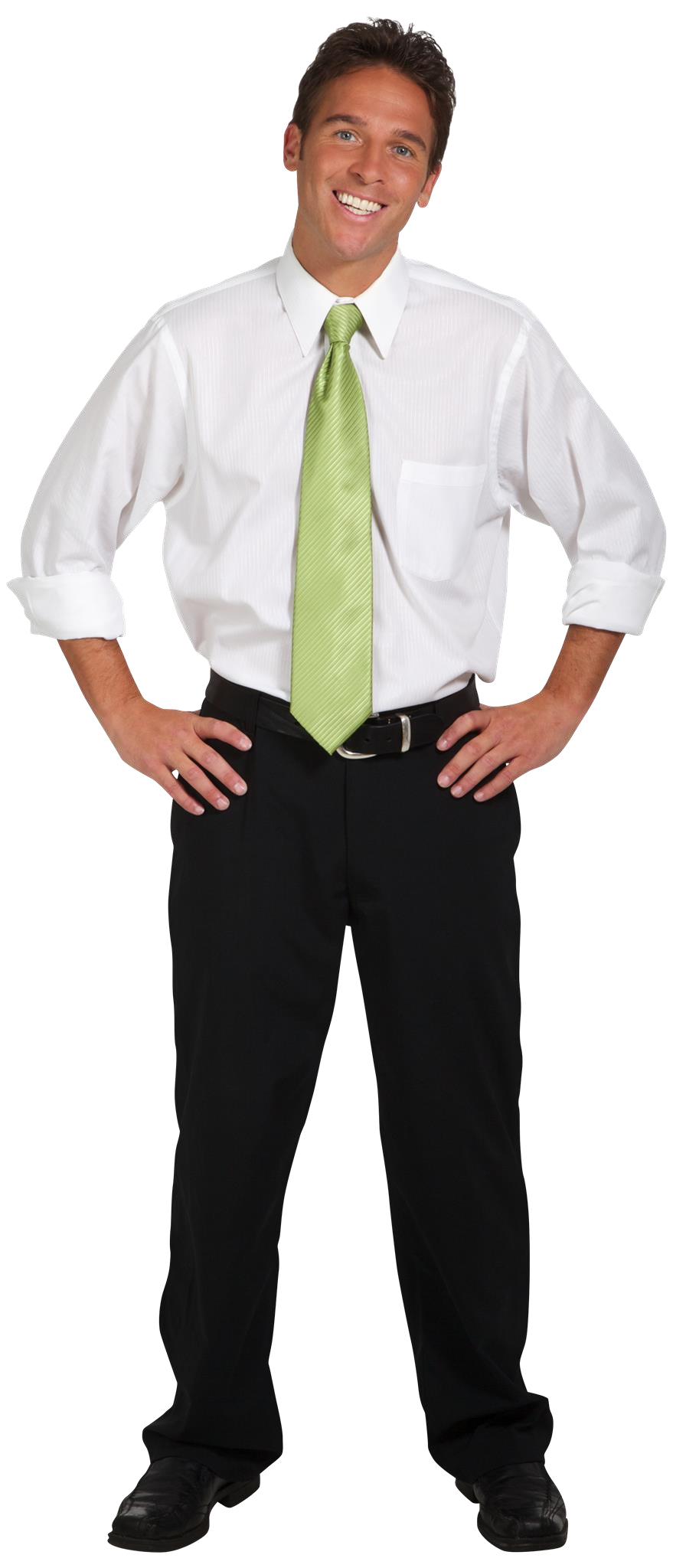 Here, you may want to list a number of cultural items students should know before they leave. There are sample headings below.
How to dress
Prepare for the weather
How to get around
Food!
-Subtitle-
-Subtitle-
-Subtitle-
-Subtitle-
Are there certain dress codes students should adhere to in their destination/s?
Will it be hot? Will it be cold?
What forms of transport are available to students?
Finally, what kind of foods should students expect?
What to pack – list items students should bring
Title 01
Title 02
Title 03
You can customize this text for the first item.
You can customize this text for the second item.
You can customize this text for the third item.
Title 04
Title 05
Title 06
You can customize this text for the fourth item.
You can customize this text for the fifth item.
You can customize this text for the sixth item.
Title 07
Title 08
Title 09
You can customize this text for the seventh item.
You can customize this text for the eighth item.
You can customize this text for the ninth item.
3.0  Safety Abroad Steps
You can include a short blurb here.
5.2
All student travelers retain primary responsibility for preparing themselves in advance of international travel, to research and be aware of the risks involved in their planned trip, to ensure they are physically and mentally prepared for the travel, to ensure they have appropriate medical and other insurance, to conduct themselves in a safe manner while travelling and to bring any concerns they may have to the attention of the Activity Sponsor or the International Learning office as soon as possible.
5.0 Travel Planning and Responsibilities
Western Safety Abroad PolicyMAPP 1.53
5.1
Western International provides resources and support services aimed at facilitating safe
travel for students. The office will support Activity Sponsors, departments and faculties to
identify and take steps with respect to health and safety issues so that student travel is as
safe as possible. However, it must be clear that the University cannot ensure that all travel will be problem free or account for all of the potential risks that might be experienced during international travel.
5.4
The university bears no responsibility for students who undertake travel without the university’s authorization, whether or not it is in pursuit of an approved university activity.
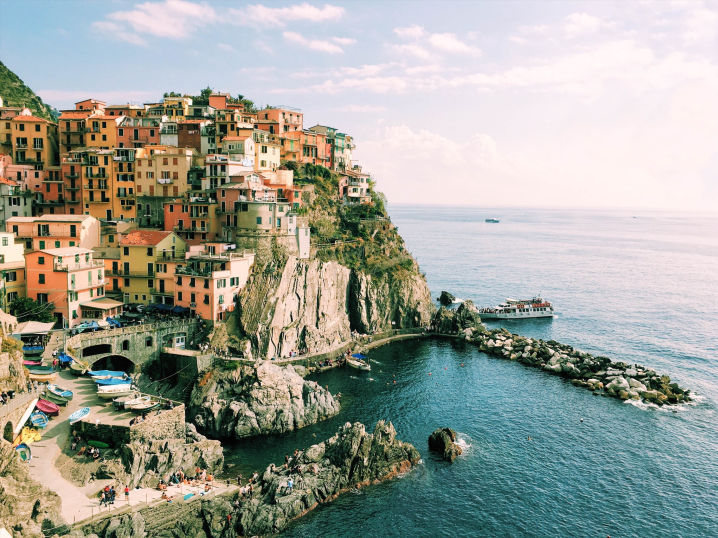 Seven Safety Abroad Steps for Students
Review Government of Canada travel advisories
Complete pre-departure training sessions
Enter information in Western’s Travel Registry
1
3
4
2
Review insurance coverage for out-of-country travel
Register with Canadians Abroad
5
Obtain any required vaccinations or health checks
6
Learn how to stay safe abroad
7
Step 1
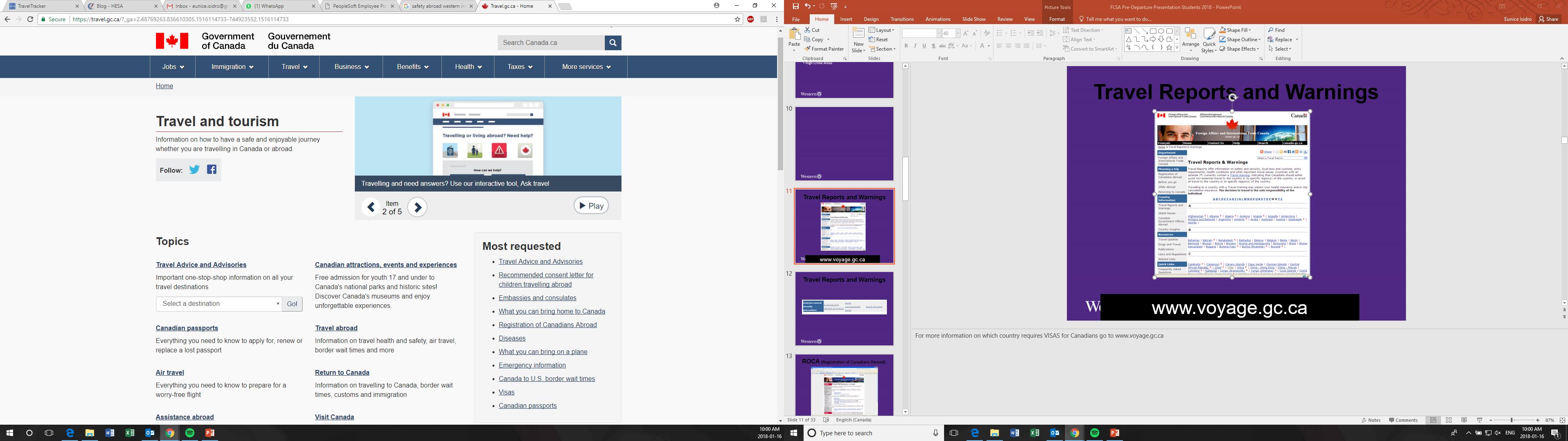 Review Government of Canada travel advisories
www.voyage.gc.ca
Step 1
Travel Advisories
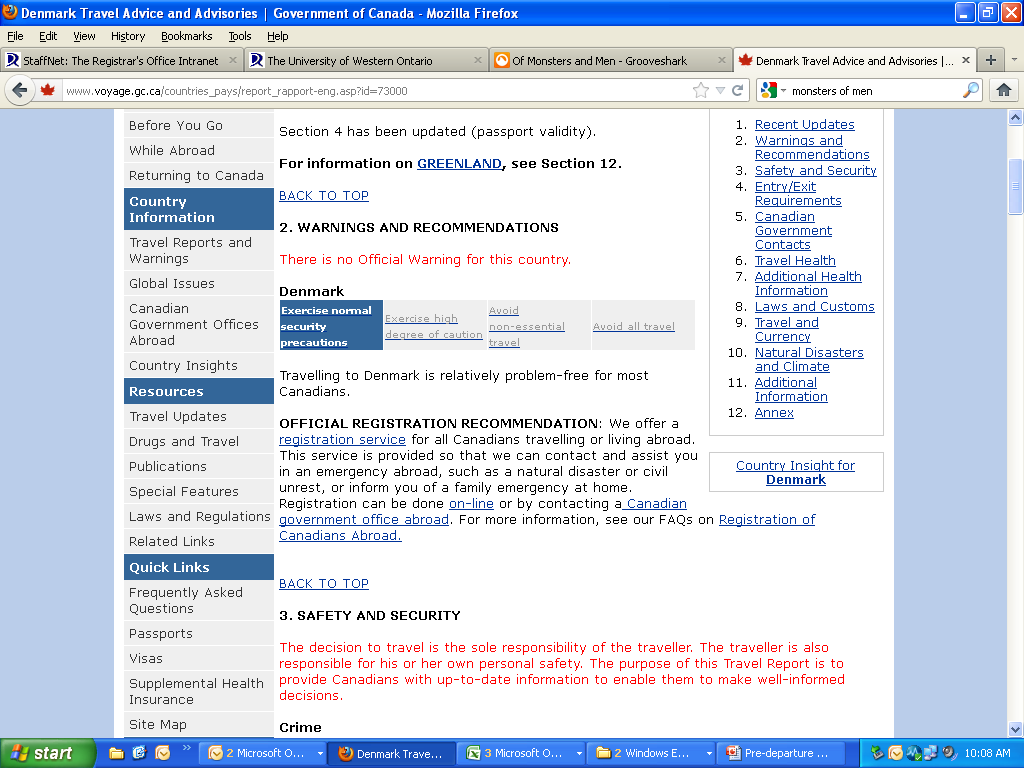 IMPORTANT: The levels “Avoid non-essential travel” and “Avoid all travel” are official Government of Canada Travel Advisories and are issued when the safety and security of Canadians travelling or living in the country may be compromised.

Advisories apply to regions within countries

Special Authorization to Travel
Step 1
Why is this important?
Countries with travel advisories of Exercise normal security precautions and Exercise a high degree of caution may have areas that are considered too risky to travel to.
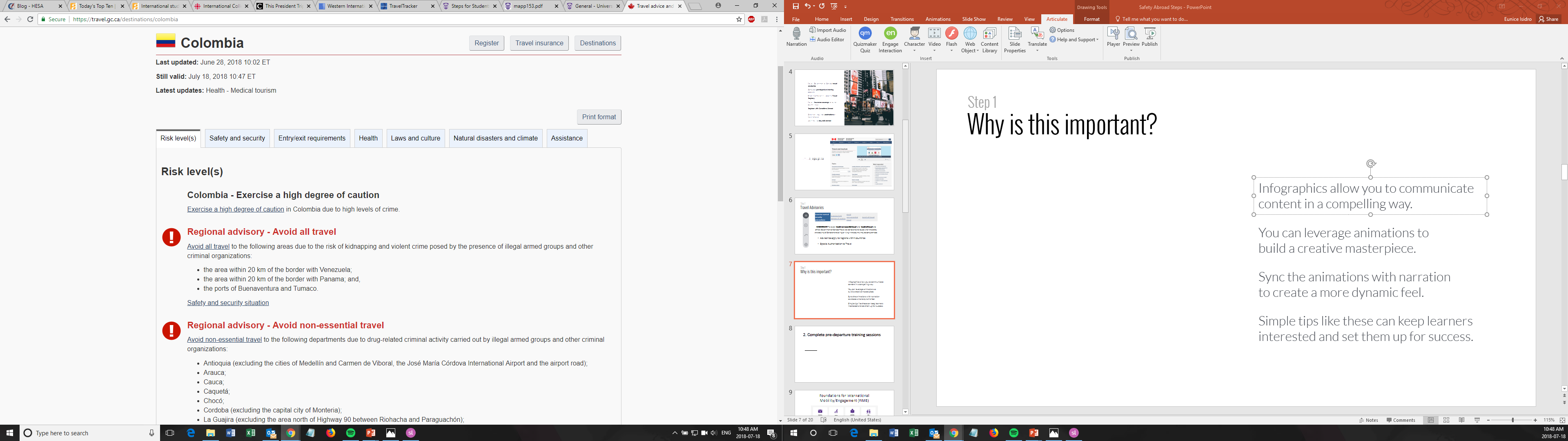 Travel to countries or regions allocated Avoid non-essential travel and Avoid all travel must be approved by submitting a Special Authorization to Travel form. 
Approval process can take up to 3 weeks.
Foundations for International Mobility (FIME)
Accessed through OWL
Each module will take about 30 minutes to go through, if all activities, case studies and readings are completed
Step 2
Pre-departure training (MANDATORY)
Step 2
How do I satisfy this requirement?
Attempt the Final Quiz in OWL
Pass in two attempts
Obtain my Certificate of Completion (electronic)
Achieve the passing grade: 80%
1
Begin this within 6 months prior to departure
Step 3
Travel Registry (MANDATORY)
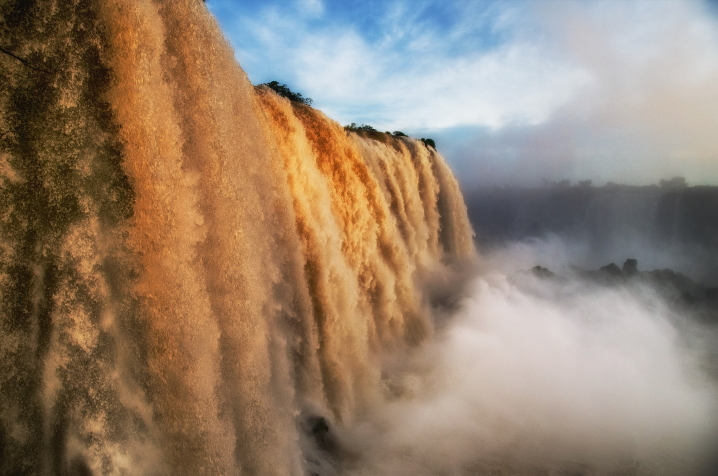 Step 3
Travel Registry
Atlas
ISOS MyTrips
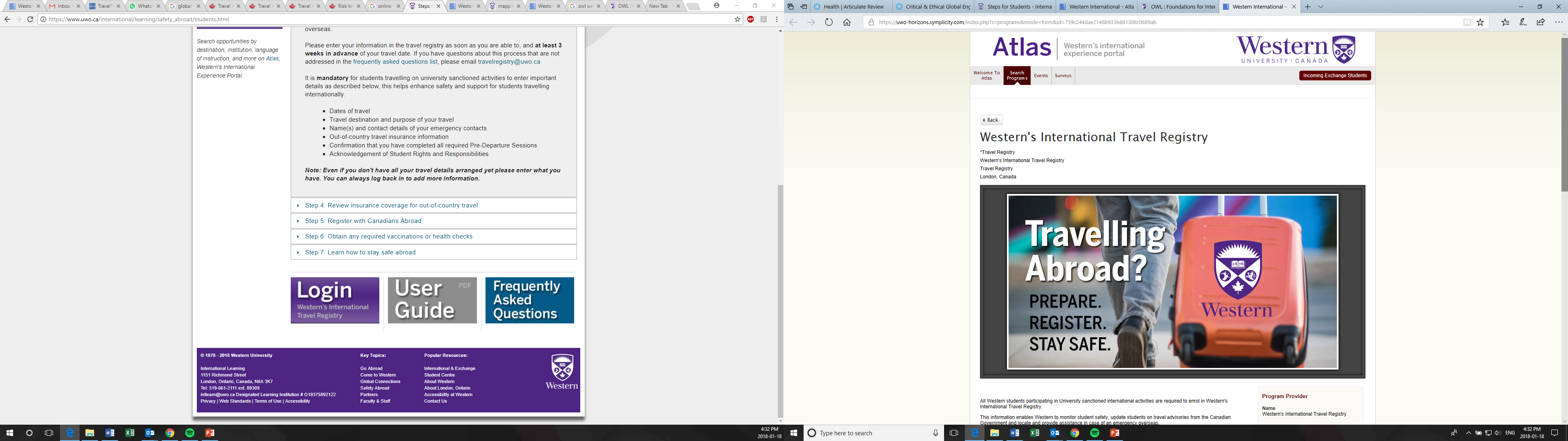 Travel Registry:Atlas
Once completed, you will get an email with a link to…
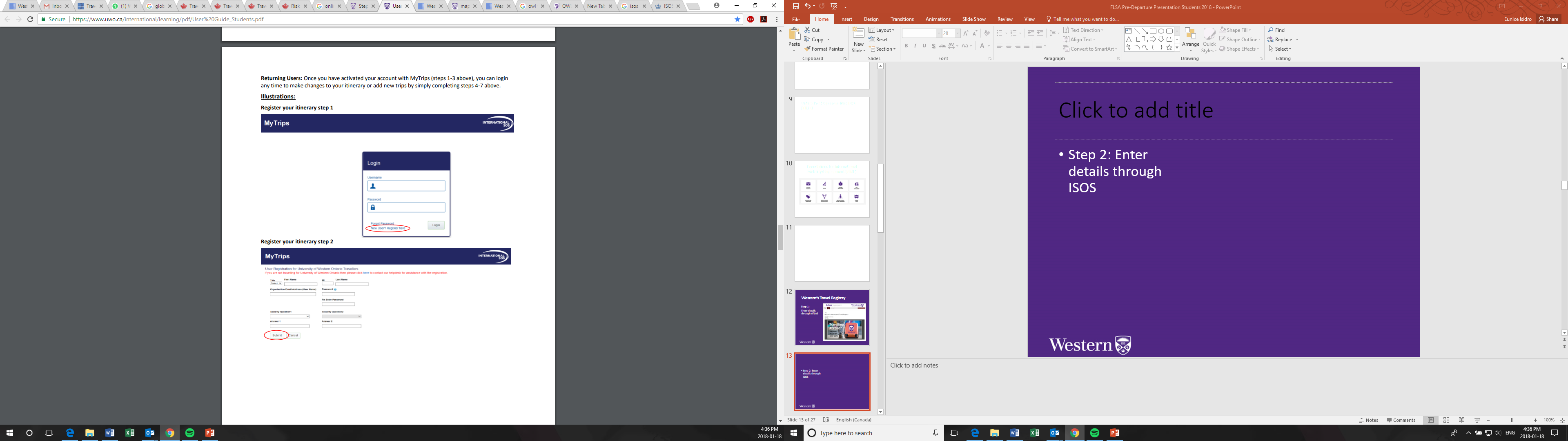 Travel Registry:ISOS MyTrips
Once completed, you will receive a country profile from ISOS on your destination/s.
Agree to Consent Statements
Insurance Information
Emergency Contacts
Personal Details
Travel Details
Program Type
Including travel dates, accommodation and flight details
Faculty-Led trip and your coordinator’s name
Outlining student and University’s responsibilities
Students can enter multiple emergency contacts
Including Policy Name and Number
Step 3
What do you have to submit in the Travel Registry?
Including name, Date of Birth, Email, etc.
Step 3
How will I know once have completed this?
You will receive an email from Atlas and ISOS after completing each step
1
2
When in doubt, contact travelregistry@uwo.ca
You should have completed these steps at least 3 weeks prior to travel
3
Step 4
Review travel and health insurance coverage for out-of-country travel
Group Insurance
Western’s Health Plan
Additional Insurance
Some students are covered under a parent’s policy
Undergraduate (USC) and Graduate (SOGS) full-time students are automatically signed up, unless you opt out
If you have Health insurance through USC or SOGS, you still need to arrange for Travel Insurance (i.e. cancellations, etc)
[Speaker Notes: Students should already have health insurance, however they may need to arrange for travel insurance. 

Make sure pre-existing conditions are covered, including mental health]
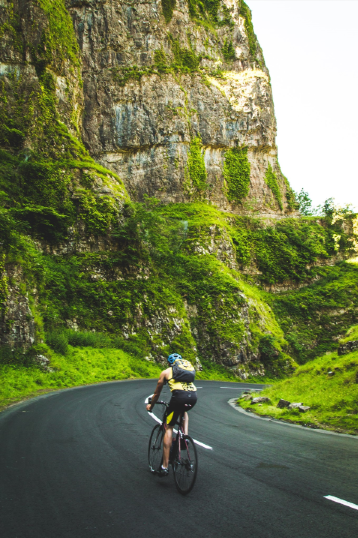 Step 4
Western’s Health Plan
Undergraduate Students: USC Benefits
 https://studentbenefits.ca/

Campus Contact: 
Nina Joyce
Email: usc@studentbenefits.ca
Phone: 519 661 2111 Ext. 89259
Location: Room 318E, UCC Building
Graduate Students: SOGS Benefits
https://sogs.ca/healthplan/

Campus Contact: 
Email: sogs@uwo.ca
Phone: 519 661-3394 Ext. 83394
Location: Middlesex College, Room 8
Step 5
Register with Canadians Abroad
Registration of Canadians Abroad (ROCA)
Step 6
Obtain any required vaccinations or health checks
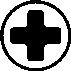 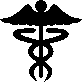 Visit the Middlesex London 
Health Unit’s Travel 
Immunization Clinic
Consult Family Doctor
And ask if they can recommend any preventative measures
https://www.healthunit.com/travel 
Provide personalized risk assessments, onsite immunizations, and prescriptions for preventative medications
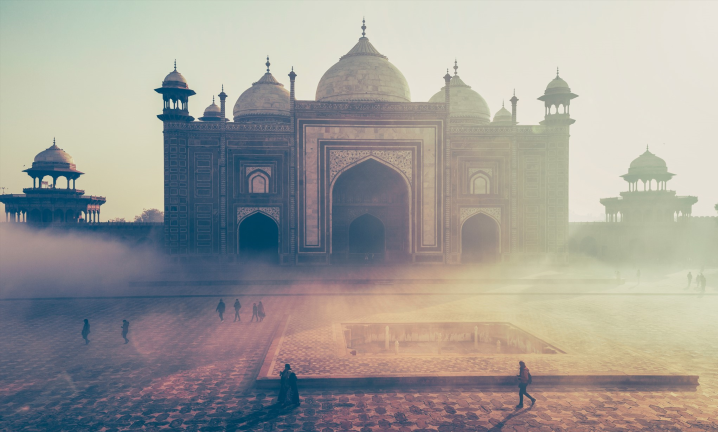 Step 7
Learn how to stay safe abroad
Assistance 24/7
Call, email or chat with them at any time
Emergency AND Non-emergency
Students can contact ISOS for any assistance
Immediate Security Alerts
International SOS
If anything were to happen, subscribers will get immediate alerts relevant to their location/s
Western’s Membership Number: 27AYCA539479
Security advice and feedback
Comprehensive Database
ISOS can provide feedback on the security of any destination
Access to ISOS provides you with a wealth of information on your destination countries.
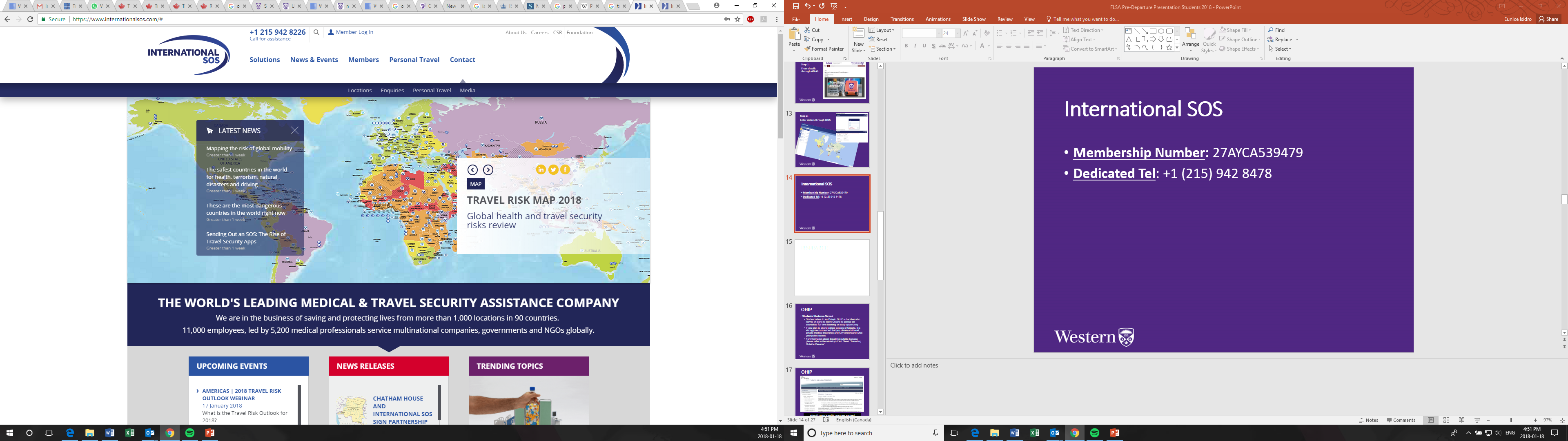 [Speaker Notes: Member log in is available at the top of the page (circled in red).]
4.0  Contacts
You can include a brief blurb here.
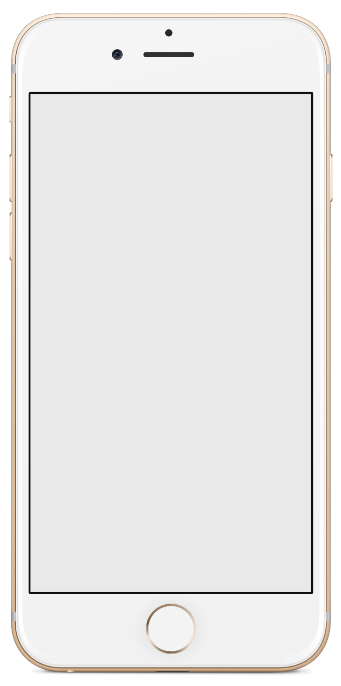 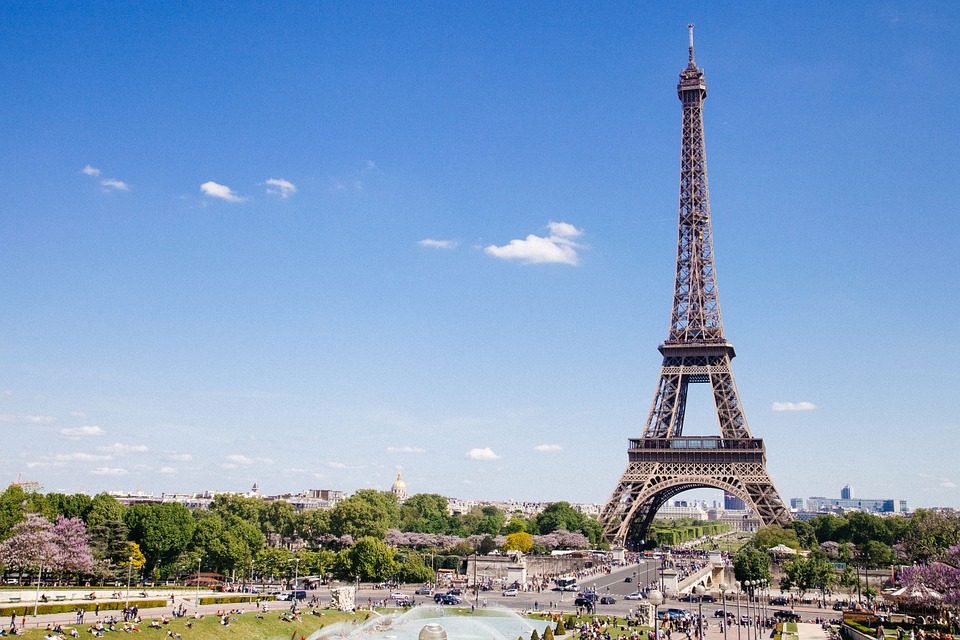 Please Contact
INSERT NAME HERE
INSERT TITLE HERE
INSERT ADDRESS HERE
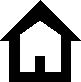 INSERT EMAIL ADDRESS HERE
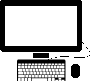 INSERT PHONE NUMBER HERE
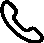 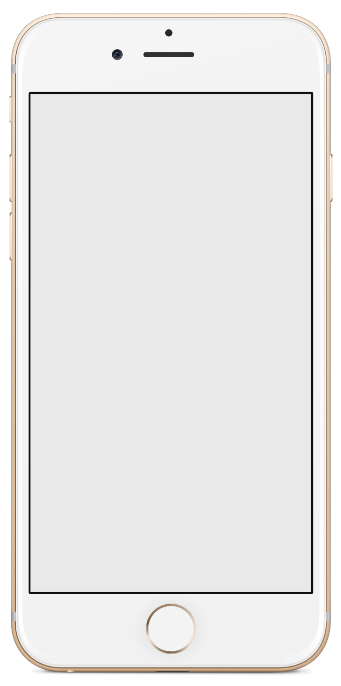 If you have further questions…
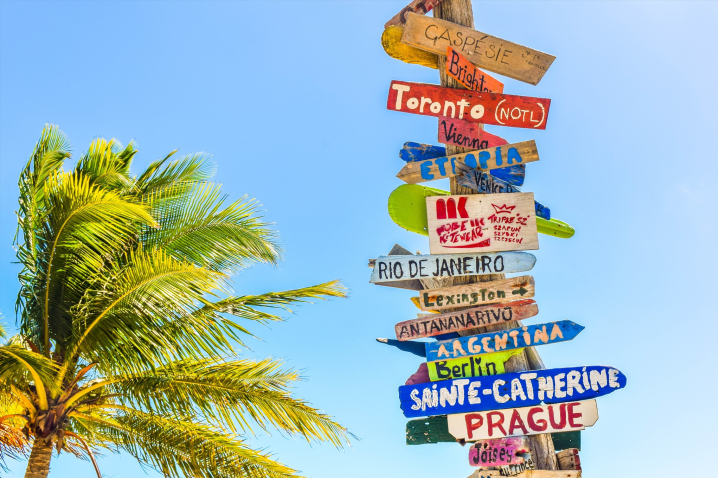 Please Contact
Eunice Isidro
Faculty-Led Study Abroad and Safety Abroad Coordinator
International Learning, Western International
International & Graduate Affairs Building, Level 2
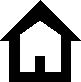 travelregistry@uwo.ca
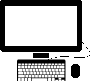 519.661.2111 ext. #86075
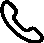 5.0  Questions?
Safety Abroad for Students:
http://international.uwo.ca/learning/safety_abroad/students.html
DO NOT INCLUDE THIS SLIDE IN FINAL PRESENTATION
Information for User:
If you have any questions regarding these pre-departure presentation slides, please contact Eunice Isidro, Faculty-Led Study Abroad and Safety Abroad Coordinator: eisidro@uwo.ca or ext. 86075